Study of Time-Dependent Impact Ionization in a Large-Size Low Energy Threshold Ge Detector
Pramod Acharya 

University of South Dakota
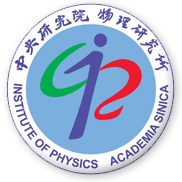 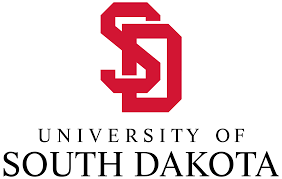 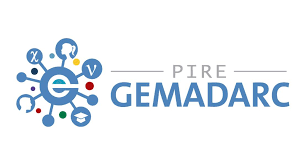 Motivation
Test USD grown  crystals if suitable for detector use



Crystal is intended for cryogenic detectors, specifically Super-CDMS-style dark matter detectors.




 Test the charge performance:

Charge collection efficiency (as function of bias) 
Time dependent impact ionization
Impact ionization scattering cross-section
Binding Energy of charged state
Maximum bias
1
USD  detector “USD1”
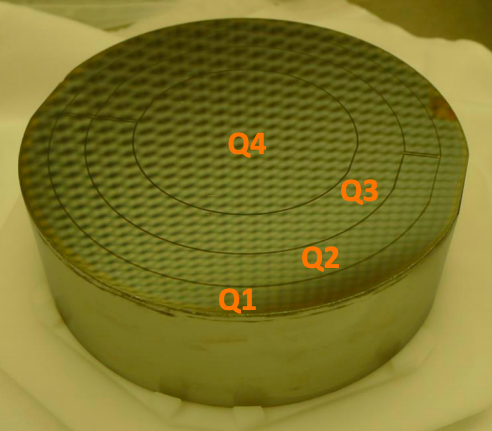 Ge crystal (2014) used in USD1 fabricated by Dongming Mei's group at USD
Net Impurity
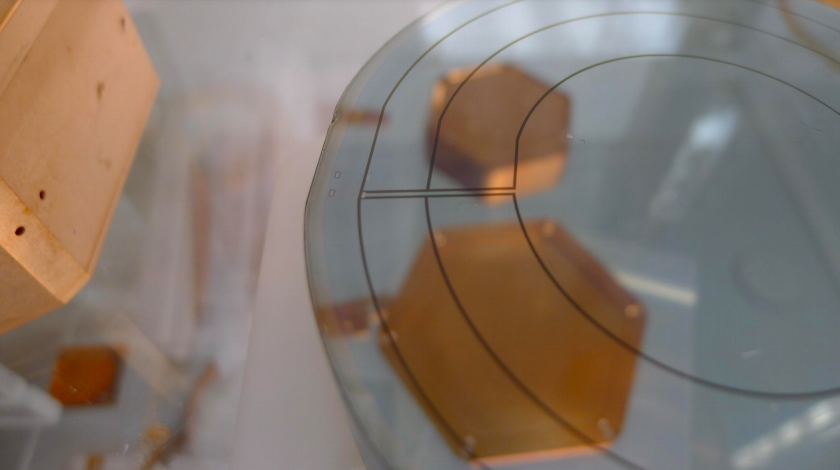 USD1: 100 mm diameter, 33.8 mm thickness (SNOLAB size) 




• 4 concentric charge channels on one side, and bias electrode on opposite side
2
Testing at UMN- Run 67 & Run 74
Four Am-241 sources, one over each channel (Run 67). Movable Am-241 source top of the detector (Run 74).


A lead collimator allows 60keV gammas through the detectors. 


Alphas from the sources are blocked by the source encapsulation.


Base temperature around 50 mK in dilution refrigerator


Ground side of the detector- Uniform Al electrode rather than a grid. This may have impacted the ability to neutralize the detector with LEDs.


Purpose: characterize charge performance for this crystal
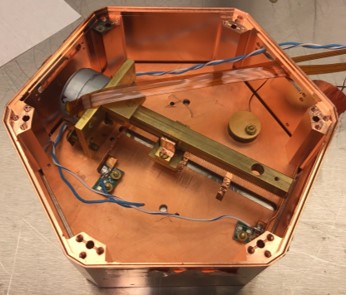 3
Figure: Shows the orientation of the  Am-241 source mover before it was installed on the detector
Impact Ionization
Free charge carriers gain enough energy to produce additional free carriers through interactions with either impurity atoms or the crystal lattice itself.
Evidence of impact ionization must involve impurity states, namely charged state	        and neutral states
At t=0: Equilibrium State
0
4
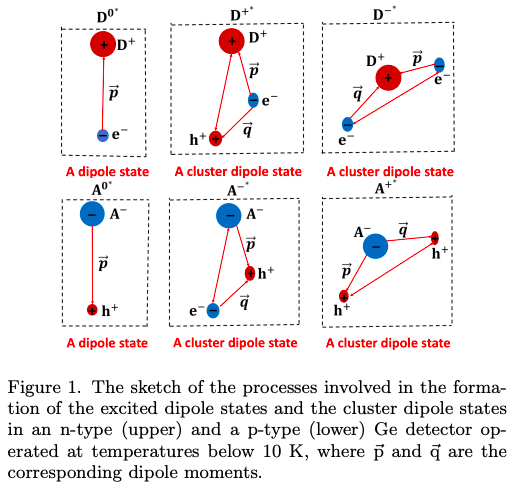 +ve ion state
For p-type
-ve ion state
Onsager radius
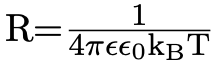 Fig. Formation of cluster dipole states in an n-type (upper) and a p-type (lower) Ge detector operated at low temperatures, where ⃗p and ⃗q are the corresponding dipole moments.
5
https://arxiv.org/pdf/2203.15904.pdf
Experimental Results – Run 67 & Run 74
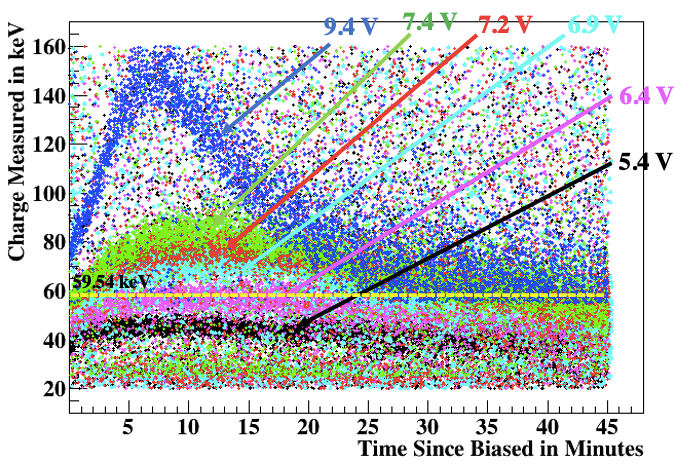 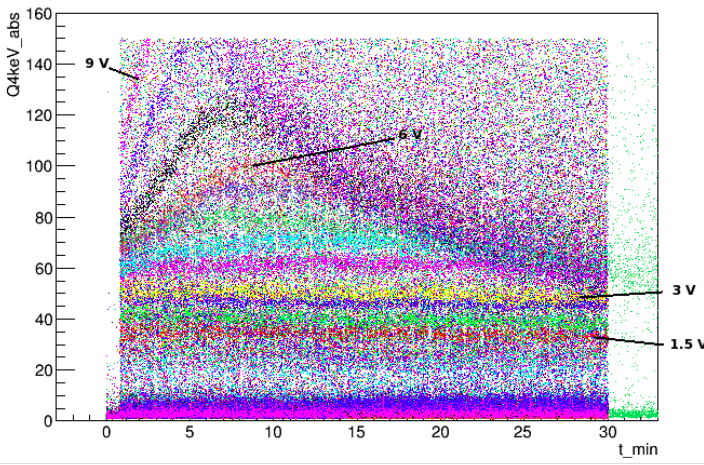 Fig: Shows the time-dependent impact ionization for Am-241, 60 keV. At certain biases charge collection efficiency starts near 100% then rises steadily above 100%, apparently due to impact ionization.
Impact ionization is only seen when the side with the Am-241 source has positive bias, thus it's a hole-drift phenomenon.
Charge collection efficiency (CCE) starts to fall off at some point. This is attributed to loss of neutralization. Space charge builds up in the detector producing new trapping centers, which eventually degrade CCE

Detector neutralization can be restored by removing bias and LED flashing
6
A Model to explain Impact Ionization
7
Fitting
Fitting the Model: Run-67
Fitting the Model: Run-74
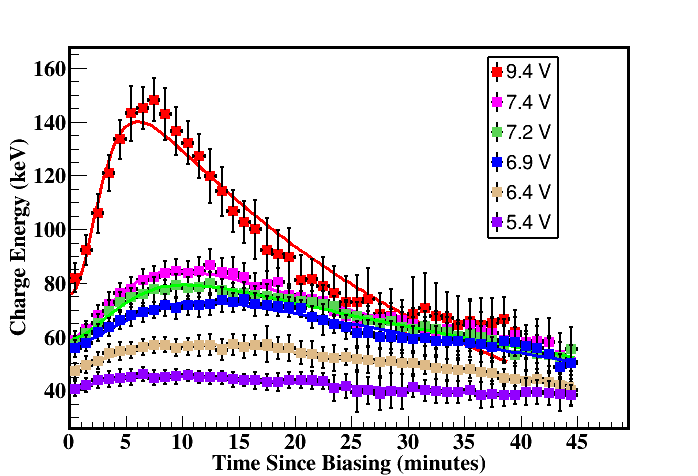 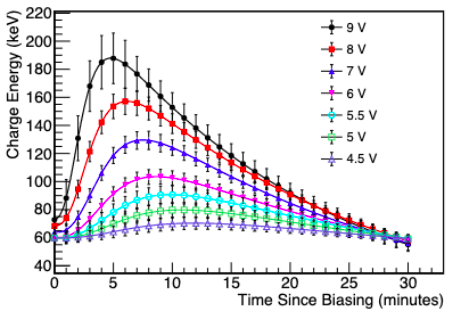 8
Fitting Parameters Correlation
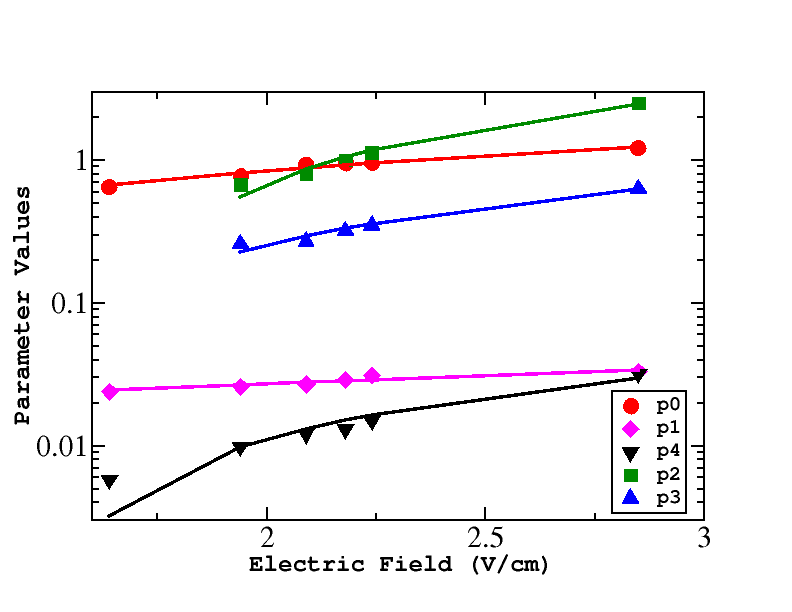 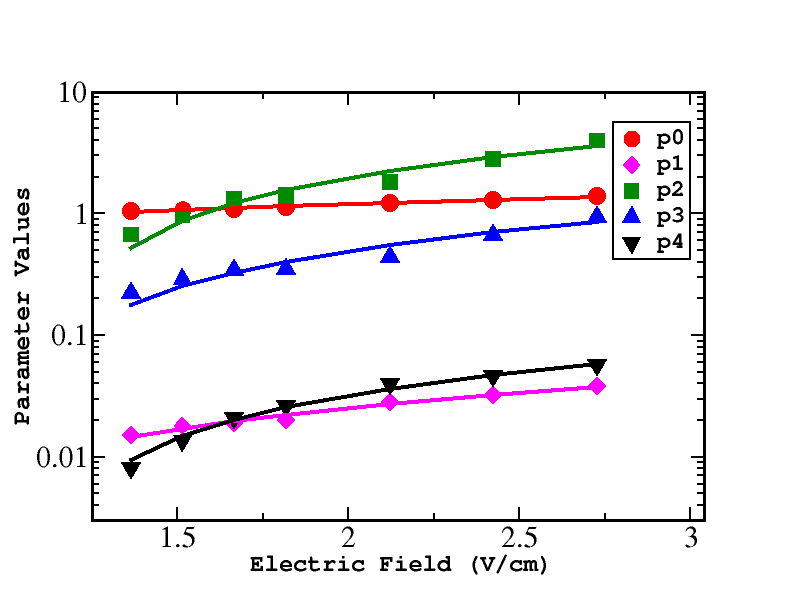 Run -74
Run -67
DOI:10.1140/epjc/s10052-023-11432-y
9
Binding Energy
RUN-74
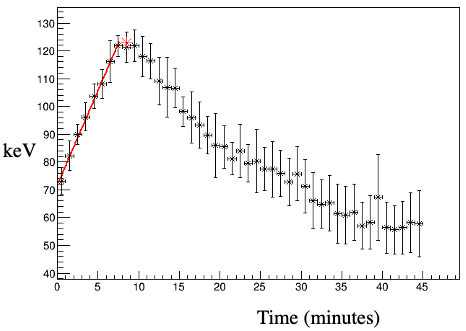 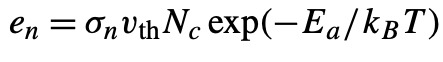 DOI 10.1007/s10909-012-0547-1
10
Nν = 9.6*1014 T3/2  cm-3
This was from our calculation and approx. equal to the Super-CDMS calculation
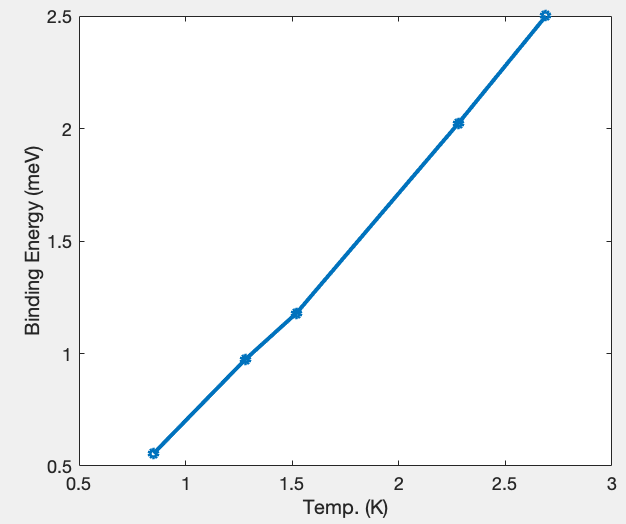 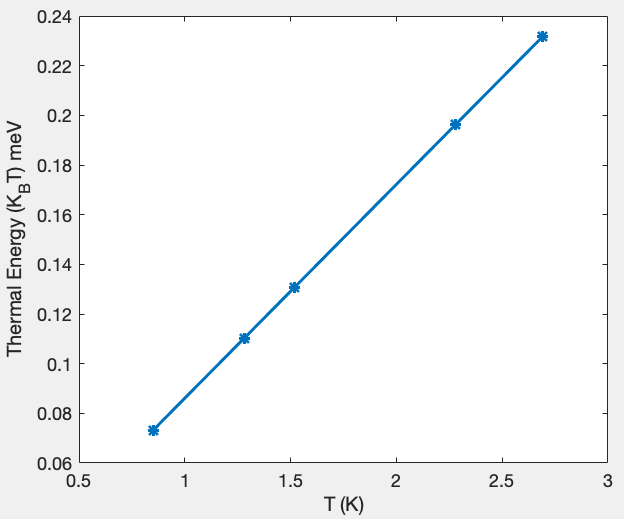 11
Impact ionization Charge Collection Efficiency
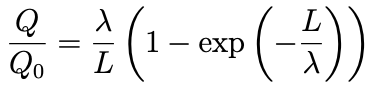 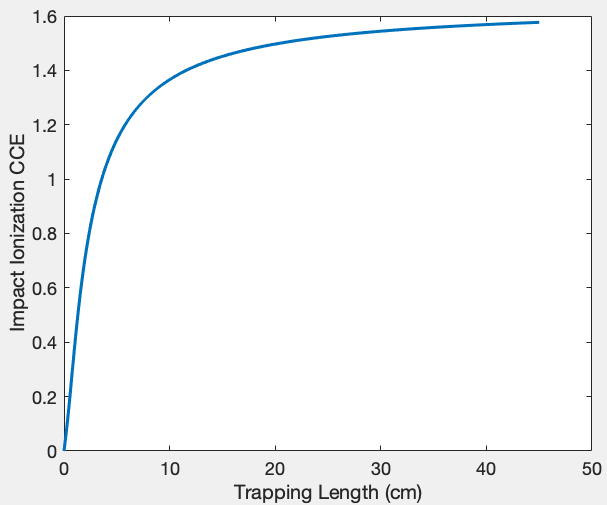 L=3.3;
R=4E11;
s0=7E-13;
The trapping length, we observed is due to the impact ionization  due to cluster dipole states, and the trapping of holes
12
Trapping Cross-section
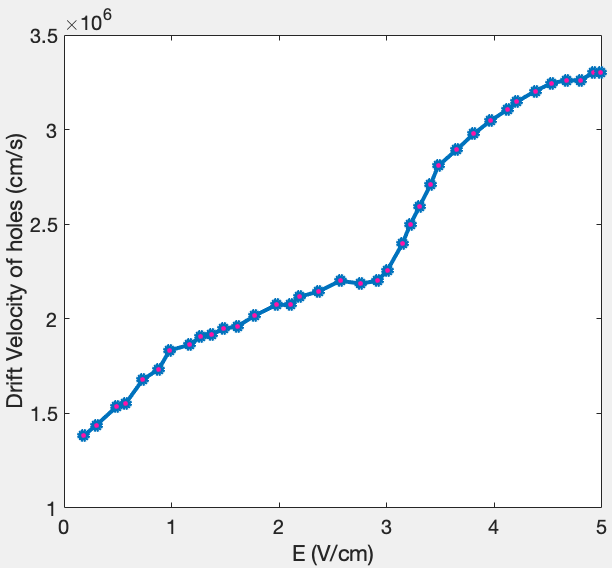 Run-67
At Low temp. mK
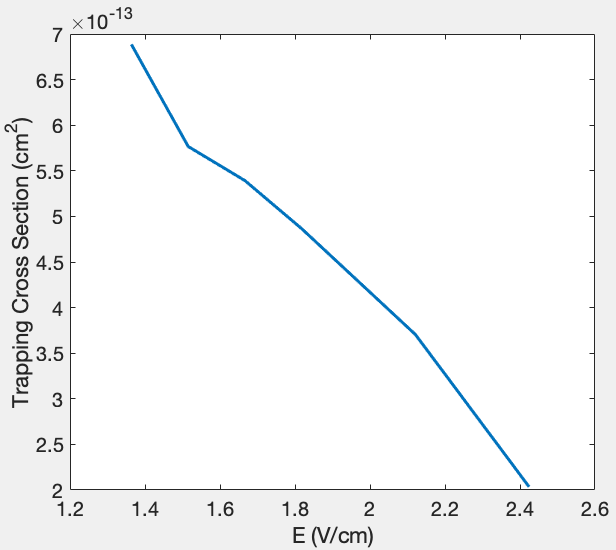 13
Binding Energy
Imply the Fermi-Dirac distribution
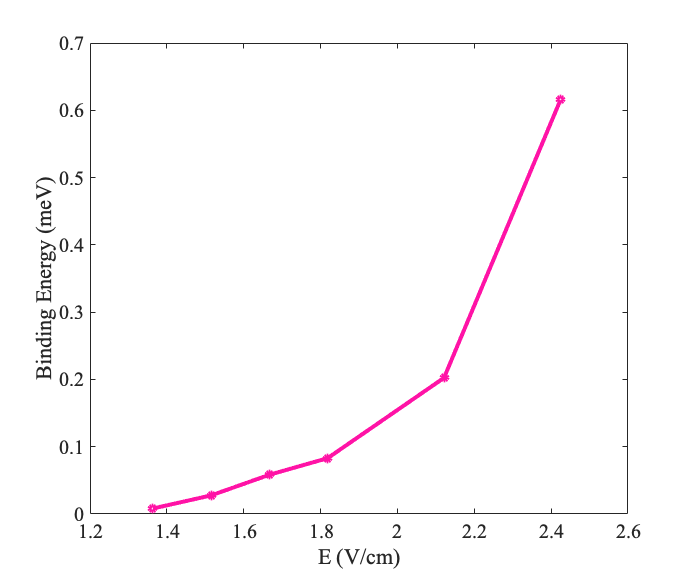 14
Conclusion
We determined that electrons are more trapped in a p-type detector


We observed impact ionization in both run-67 and run-74. This unique phenomenon can be utilized to understand the detector’s performance for dark matter search.


For higher binding energy, a higher electric field is required in order to accelerate the charge carriers being trapped. 


The meV level binding energy will be useful in understanding the MeV scale or even lower mass DM


Study will be carried out in details: Charge breakdown, Charge collection efficiency, Energy resolution, Charge trapping length, and binding energy of charged state.
15
Thank You!
Questions ?
This work is supported by NSF OISE -1743790 and the PIRE-GEMADARC collaboration
Thankful to the UMN K100 lab for the facilities
BACK-UP
10
Impact Ionization Rate
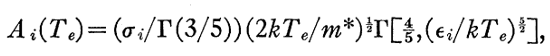 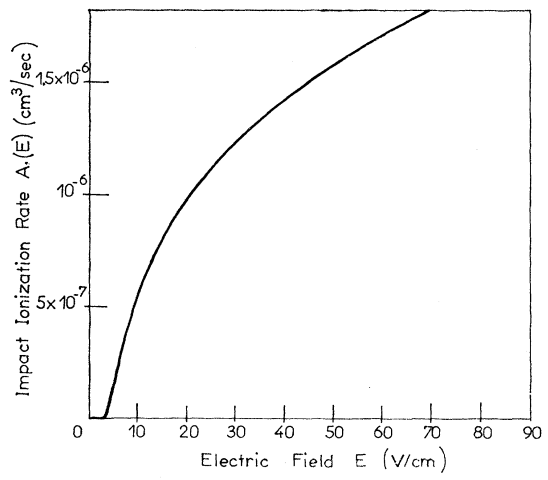 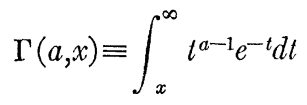 Electronic temp.
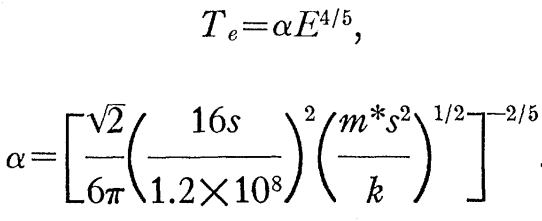 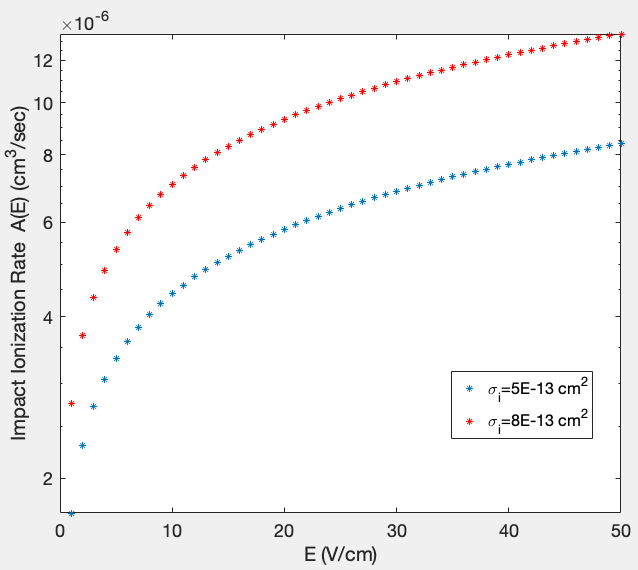 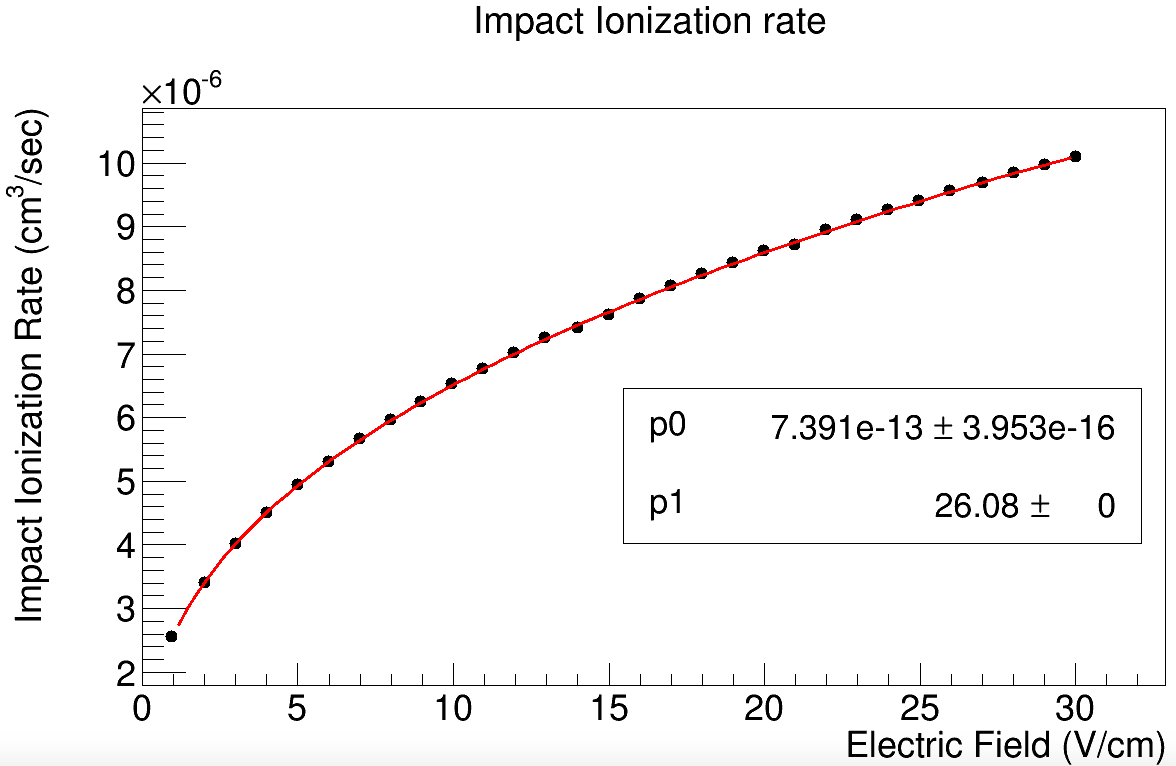 Rate of Energy Loss due to Impact Ionization
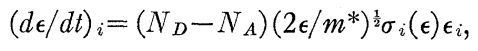 https://doi.org/10.1103/PhysRev.127.744
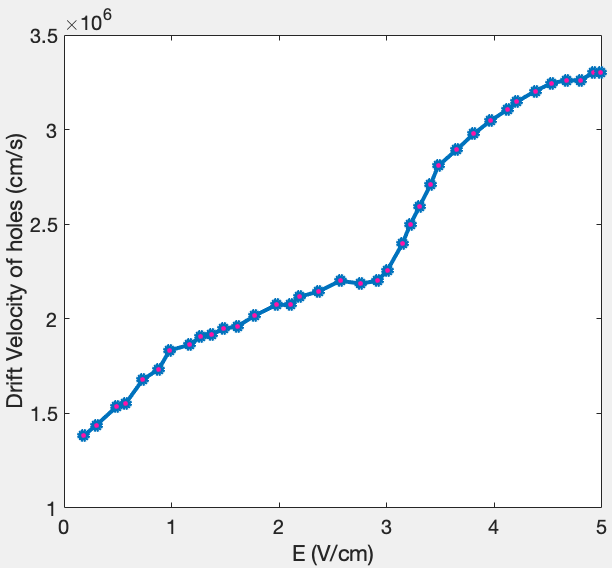 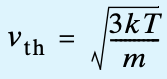 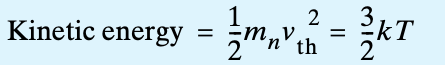 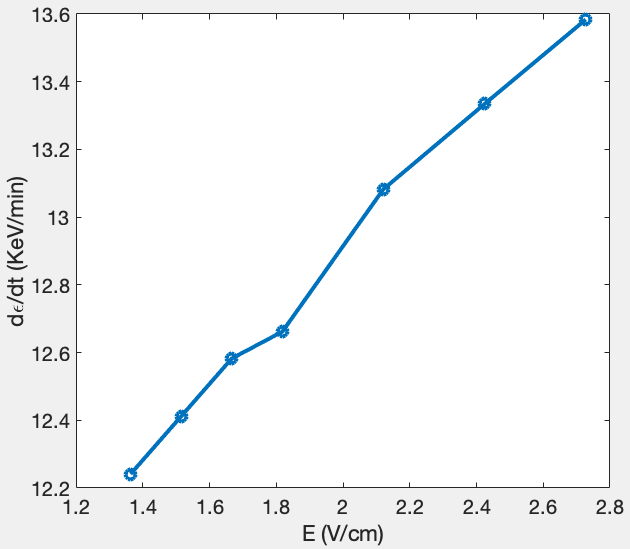 Drift velocity is inversely proportional to temp.